Union Hill Compressor Station Structure
Peter Paire
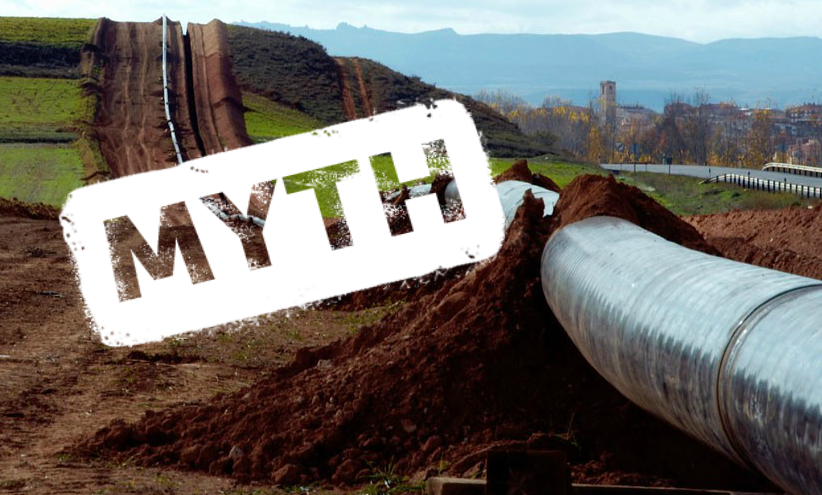 NO 
COMMON GOOD!!!